5. cvičení
2.12.2014
1
Korespondenční analýza
Korespondenční analýza – nástroj pro analýzu vztahů mezi řádky a sloupci kontingenční tabulky => dvě kategoriální proměnné.
Abundance taxonů (nebo počet jakýchkoliv objektů) na lokalitách lze brát jako kontingenční tabulku a mírou vztahu mezi řádky (lokality) a sloupci (taxony) je velikost chi-kvadrátu
sites
Kategorie druhé proměnné
L1
L2
L3
L4
L5
S1
S2
Kategorie první proměnné
S3
species
S4
S5
S6
Základní myšlenkou metody korespondenční analýzy je odvodit indexy (osy), které budou kvantifikovat vztahy mezi řádkovými a sloupcovými kategoriemi. Z těchto indexů můžeme odvodit, která sloupcová kategorie má větší či menší váhu v daném řádku a opačně.
V grafu interpretujeme relativní pozice bodů řádků a sloupců jako váhy přislouchající danému sloupci a řádku.
Korespondenční analýza
Princip
Korespondenční analýza hledá, které kombinace řádků a sloupců hodnocené tabulky nejvíce přispívají k její variabilitě
Teoretická vyrovnanosť
Realita
Korespondenční analýza
Statistics >> Multivariate Exploratory Techniques >> Correspondence Analysis
Podstatou korespondenční analýzy je analýza kontingenčních tabulek, tj. tabulek kde průsečíky řádků a sloupců obsahují frekvenci dané kombinace
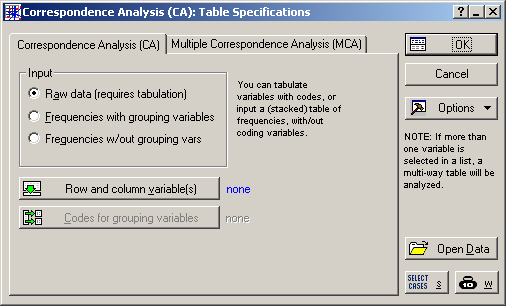 Nastavení vstupních dat 
raw data – proměnné s názvy řádků a sloupců tabulky – frekvence se dopočítají 
frekvence s třídící proměnnou – sloupec názvů řádků, názvů sloupců, sloupec s frekvencemi
frekvence bez řídící proměnné – klasická tabulka – řádky X sloupce, na průsečíku frekvence
4
Korespondenční analýza – výsledky Quick
Koordináty řádků a sloupců v souřadném systému
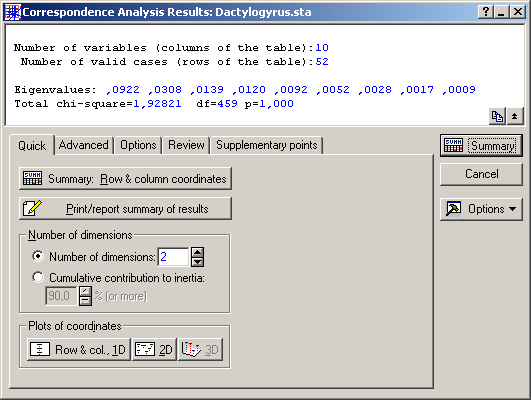 Popis analýzy
Výstup všech základních výsledků
Počet rozměrů pro grafy a tabulky
Vybere počet os, vyčerpávajících určitou hodnotu inertia
1D, 2D, 3D grafy řádků a sloupců v souřadném systému
5
Row and column coordinates
Obdoba kvality (cos2 a relative inertia pro jednotlivé dimenze
Koordináty v ordinačním prostoru CA
Sloupce nebo řádky (samostatné tabulky)
Celkový podíl řádku v tabulce relativních frekvencí (výpočet závisí na nastavení záložky options)
Kvalita zobrazení daného bodu daným počtem dimenzí (proporce bodu k celkové inertii dané počtem dimenzí)
Podíl bodu na celkové inertii (neovlivněno počtem dimenzí)
6
Grafy CA 1D,2D,3D
Grafy mohou být generovány pro všechny kombinace dimenzí.
Grafy obsahují koordináty jak řádků, tak sloupců původní tabulky.
7
Korespondenční analýza - nastavení
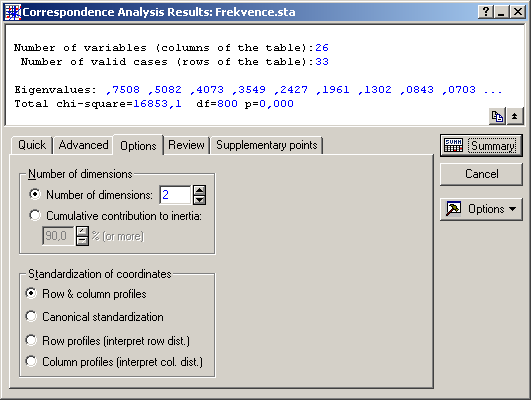 Počet rozměrů pro grafy a tabulky
Vybere počet os, vyčerpávajících určitou hodnotu inertia
Způsob standardizace koordinátů
Interpretace vzdáleností v rámci řádků i sloupců
Kanonická standardizace 
Interpretace jen v rámci řádků
Interpretace jen rámci sloupců
8
Korespondenční analýza– výsledky Advanced
Koordináty řádků a sloupců v souřadném systému
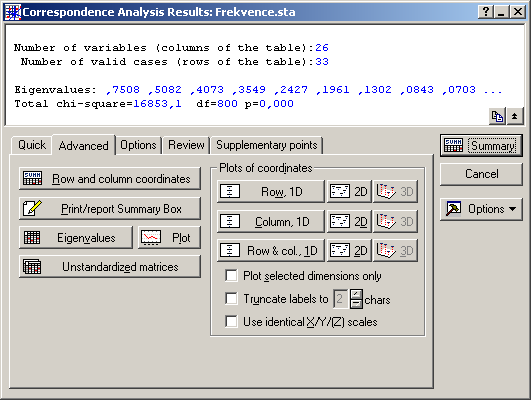 Výstup všech základních výsledků
1D, 2D, 3D grafy řádků a sloupců v souřadném systému
Eigenvalues ~ inertia “vysvětlená“sloupci + graf
Tabulka frekvencí výskytu + nestandartizované koordináty
Nastavení grafů – výběr os, zkrácení popisek, identické měřítko
9
% inertia a kumulativní inertia vybraná dimenzí
eigenvalue
Vysvětlený 2
Jednotlivé dimenze
eigenvalue
Počet dimenzí
10
Korespondenční analýza analyzuje kontingenční tabulky, k původní tabulce frekvencí je vytvořena tabulka očekávaných frekvencí a tyto dvě tabulky jsou pomocí 2 srovnány, analýza hledá takové nové dimenze, které vyčerpávají maximální část celkové  2 hodnoty (tzv. inertia)
sloupce
Podíly řádků a sloupců
relativní frekvence bodů v původní matici
suma celé matice
řádky
11
Korespondenční analýza– přehledy
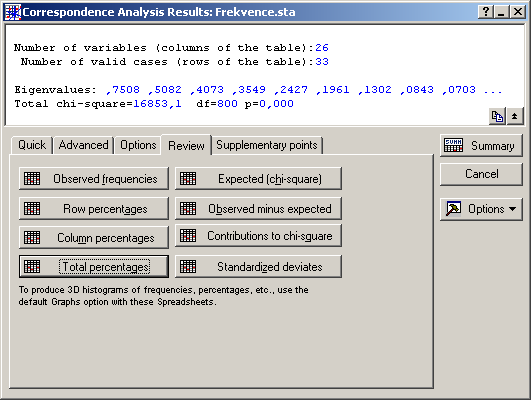 Pozorované četnosti
Očekávané četnosti
Podíly v řádcích
Rozdíl pozorovaných a očekávaných frekvencí
Podíly v sloupcích
Podíly v celé tabulce
Standartized deviates – odmocnina vlivu na Chi – square + doplnění znaménka
Vliv jednotlivých položek tabulky na celkový Chi-square
12
K výsledkům analýzy je možné přidat další řádky nebo sloupce, jejichž pozice v souřadném prostoru se spočítají na základě CA, ale její výpočet neovlivní (obdoba suplementary variables a ne-active cases u PCA
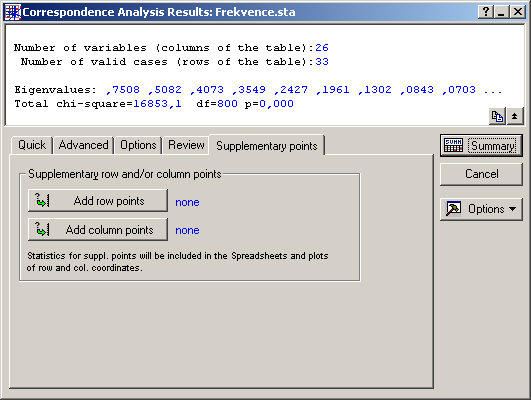 Přidání dalších řádků nebo sloupců

Přidají se do analýzy na základě již spočítaných parametrů
13
Nemetrické mnohorozměrné škálování (NMDS)
Cílem analýzy je zobrazit pozorované podobnosti nebo nepodobnosti (vzdálenosti) mezi zkoumanými objekty v euklidovském prostoru; zachovává pouze pořadí vzdáleností
Pomocí NMDS můžeme analyzovat nejenom korelační matice (tak jako je tomu v PCA) ale i jakoukoliv jinou matici podobnosti/nepodobnosti

Výhody:
Neparametrická ordinace – robustnější k odlehlým hodnotám 
Dá se použít před použitím nehierarchického shlukování k-průměrů (v případech kdy není možné použít euklidovské vzdálenosti)

Nevýhody:
Nutnost specifikovat počet dimenzí předem
Těžko interpretovatelné výsledky v některých případech
Multidimensional Scaling
Statistics >> Multivariate Exploratory Techniques >> Multidimensional Scaling
Multidimensional scaling dokáže na základě asociační matice s libovolnou metrikou vytvořit její Euklidovskou reprezentaci (příklad: na základě tabulky vzdáleností měst vytvoří mapu).
Výběr parametrů (vstupní soubor musí mít formát asociační matice)
Počáteční konfigurace
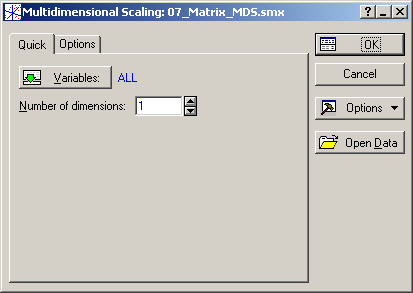 Počet dimenzí k extrakci
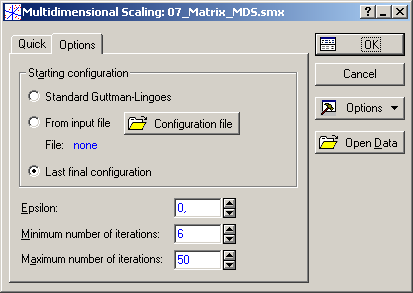 Vzdálenosti menší než jsou považovány za 0
Počty iterací
15
Multidimensional Scaling - výpočet
Multidimensional scaling může sloužit pro přípravu podkladů pro k-means clustering pokud nemůžeme na naše data použít Euklidovskou vzdálenost. Metoda je výpočetně velmi náročná.
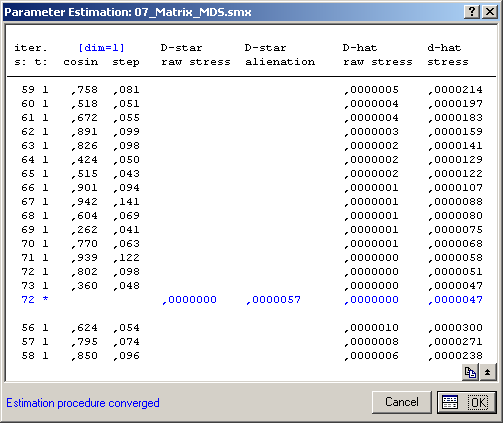 Parametry měnící se při přepočtech
16
Multidimensional Scaling – výsledky Quick
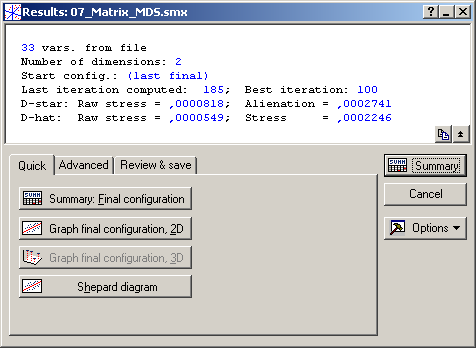 Popis analýzy
Výstup nových dimenzí + charakteristiky
Výstupní 2D a D graf
Shephard diagram ~ věrnost reprezentace
17
Multidimensional Scaling – výsledky tabulky
objekty
Nové dimenze
Shepard diagram
Stress – měřítko reprezentace, čím nižší, tím lepší reprezentace
Alienation – cizost, čím nižší, tím lepší reprezentace
vzdálenosti
D-hat ~ průběh vzdáleností při dobré reprezentaci
18
Multidimensional Scaling – výsledky Advanced
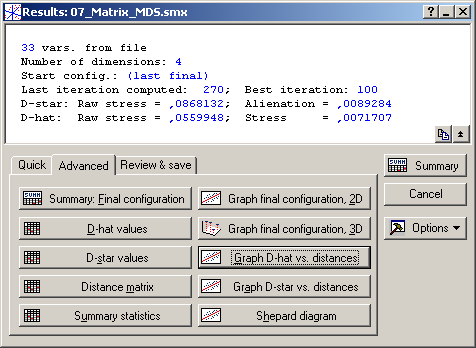 Výstupní 2D a 3D graf
Výstup nových dimenzí + charakteristiky
D-hat, D-star
D-hat, D-star versus reprodukovaná vzdálenost ~ věrnost reprodukce
Matice vzdáleností (reprodukovaná)
Sumární hodnoty (reprodukovaná vzdálenost, D-hat, D-star)
Shepard diagram
19
2D graf
Vzdálenosti x D-har (D-star)
Shepard diagram
3D graf
20